Beseda LASER je kratica, kar v prevodu pomeni ojačevanje svetlobe s stimulirano emisijo sevanja
Light
Amplification by
Stimulated
Emission of 
Radiation
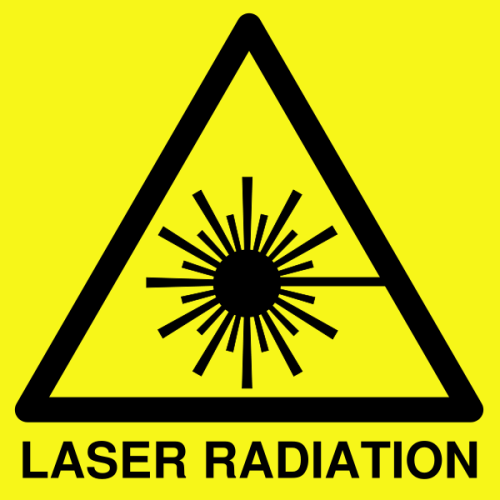 AKTIVNI MEDIJ 
VHOD 
78% He, 12% H2, 10% CO2
Izvor  moči
VODA ZA HLAJENJE  izhod
+
UNUTRA
-
UNUTRA
LASERSKI ŽAREK
AKTIVNI MEDIJ  IZHOD
VODA ZA HLAJENJE  VHOD
Princip delovanja laserja
Laserski žarek se tvori v resonatarju, ki je  najdražji in tehnološko najzahtevnejši  sklop, ter se preko zrcal in leč  transportira  do obdelovanca. Tik pred obdelovancem se žarek fokusira  (stanjša na  desetinko milimetra )  in ima veliko gostoto energije, ki povzroči taljenje in celo uparjanje materialov.
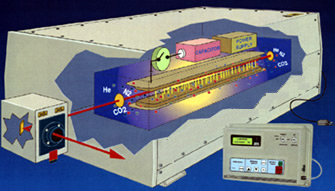 AKTIVNI MEDIJ
Resonator
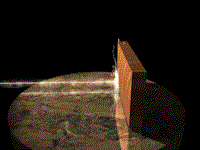 Tipi laserjev
Laserski  žarek se lahko generiramo v  plinu ali trdni snovi. Od tod tudi poimenovanji plinski laser in polprevodniški laser.
V strojništvu uporabljamo dva tipa laserjev:
Nd:YAG laser je polprevodniški laser
CO2 laser  - plinski laser , pri katerem je aktivni medij ogljikov dioksid (CO2).
Ostali- diodni laserji …..(nimajo velikega pomena za strojništvo)
Nd:YAG laser lahko ustvari izhodno moč do približno 5 kW  in je primeren za varjenje, označevanje, vrtanje itd. (Njegova velika prednost je da se prevaja laserski žarek po optičnih vlaknih, ki jih lahko enostavno uporabljamo pri robotih.
CO2 laser nudi veliko večjo moč, in sicer do okrog 50 kW. Sistemi  do približno 6 kW  pa se pogosto uporabljajo za lasersko rezanje z žariščnimi lečami.
Uporabnost laserjev
Lasersko tehniko danes uporabljamo skoraj  na vseh področjih:

Proizvodno strojništvo
Medicina
Elektronika
Telekomunikacije
Merila tehnika
Zabavna industrija
Vojska
Nakit
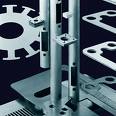 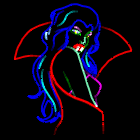 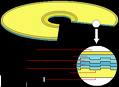 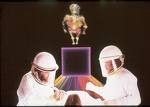 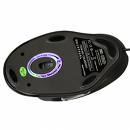 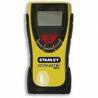 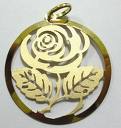 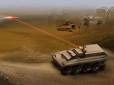 Uporabnost laserja v strojništvu
Laserskio rezanje
Lasersko varjenje
Graviranje in markiranje
Toplotna obdelava
Lasersko vrtanje
Merjenje
Hitr a izdelava  prototipov
…..
Lasersko rezanje -prednosti
Lasersko obdelovanje ima pred drugimi načini  rezanja naslednje prednosti:

Reže lahko skoraj vse materiale, 
  velike hitrost izreza
 Izrezi so brez investicij v posebna orodja
Optimalna izkoriščenost materiala
 velika natančnost izreza  (do 0.1 mm natančno)
Razrez na osnovi dokumentacije v elektronski obliki
Izdelava izdelkov vseh oblik, tudi najzahtevnejših
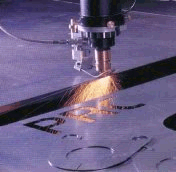 Lasersko rezanje - slabosti
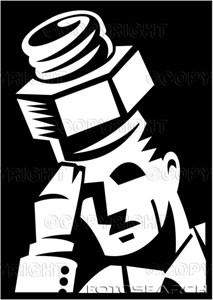 Draga  osnovna oprema
Visoki stroški rezanja- energija -plini
Maksimalna debelina rezanja 25 mm
Na robovih pri rezanju z zrakom ali kisikom nastaja tanka oksidna plast, ki jo je treba pred površinsko zaščito odstranit.
Nadaljna mehanska obdelava odrezanih robov  je zaradi lokalne  zakaljivosti (predvsem legirani matriali)težavna. 
Kvaliteta reza s debelino  pločevine zelo pada
Princip rezanja z laserjem
Lasersko rezanje je termičen postopek, podobno kot plamensko ali plazemsko rezanje le ,da je  žarek, kot izvor sevalne energije,  fokusiran na površini obdelovanca. Tako
dosežemo zadostno površinsko gostoto moči, da se material segreje, stali in v
končni fazi upari.
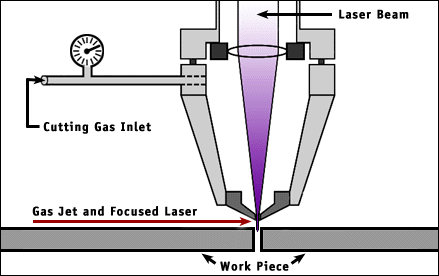 Laserski žarek
Rezalni plin
Laserski žarek
Obdelovanec
Parametri rezanja z laserjem
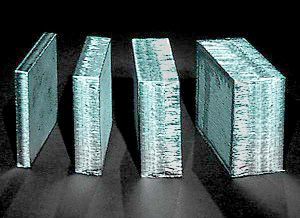 Moč  laserskega žarka
Hitrost potovanja žarka
Vrsta laserskega plina
Vrsta rezalnega plina
Tip laserske šobe
Višina fokusa  žarka
Če so parametri ustrezni in je material za rezanje primeren lahko pričakujemo lep rez tudi
Na debelejši pločevini
Tanjši kot je  material čistejši in hitrejši je rez
Fokusiranje žarka glede na namen uporabe
Toplotna  obdelava
Graviranje
Varjenje
Rezanje
Laserski  plini
Plinski laserji za tvorbo laserskega žarka potrebujejo laserske pline. Laserska mešanica plinov, ki je potrebna za delovanje CO2 laserja, vsebuje 

60-85% helija (He), 
13-55% dušika (N2) 
 1-9% ogljikovega dioksida (CO2). 

Pline lahko mešamo  sami (  stroji - Trumf)  
ali pa že kupimo pripravljeno mešanico.
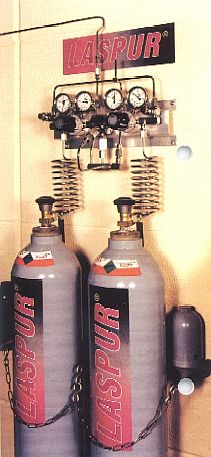 Plini za rezanje na laserju
Pri obdelavi ogljikovih jekel se navadno uporablja kisik do  tlaka   1 bar
Pri obdelavi nerjavečih jekel in visokolegiranih jekel ter drugih materialov, ki ne vsebujejo železa, se uporablja ponavadi inertne pline (pretežno dušik do  tlaka   20 bar  ).
glavna funkcija rezalnih plinov je  izločanje topljivega material iz laserskega snopa .
Z a rezanje Aluminija in tankih  pločevin iz jekel se  načeloma lahko uporablja tudi komplimiran zrak
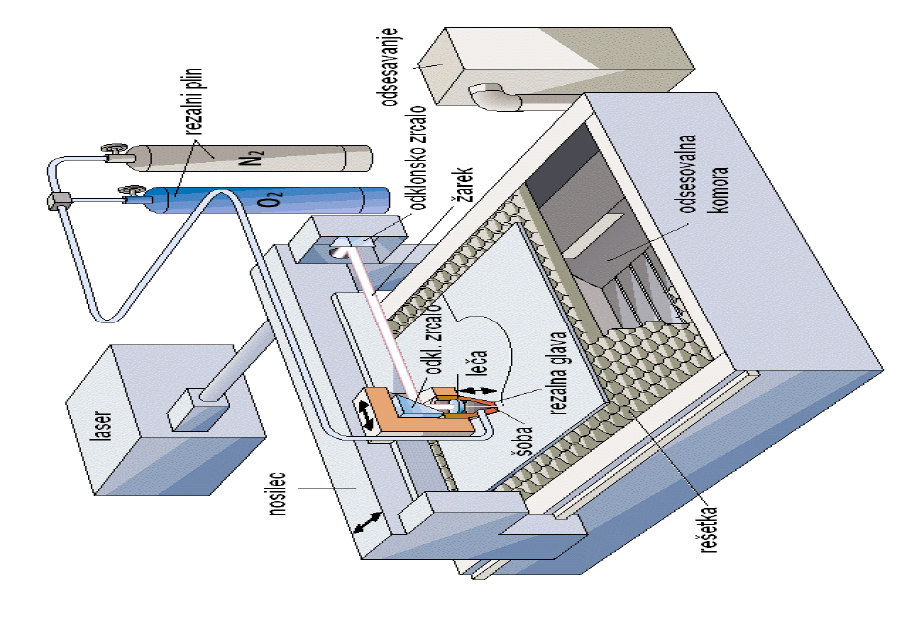 Shema laserskega rezalnika
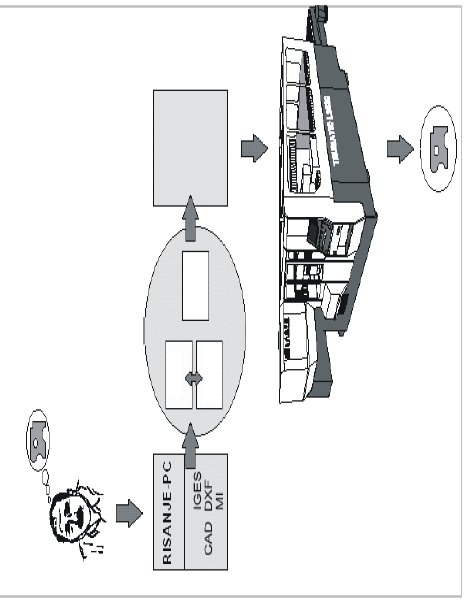 Od ideje do izdelka
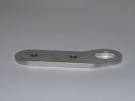 Določanje  tlorisa pločevine in izbira stroja
Prenos podatkov
Nc  koda
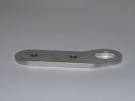 Zmagovalna kombinacija
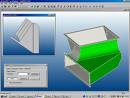 Cad- Cam
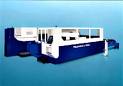 Laserski rezalnik
CNC krivilni stroj
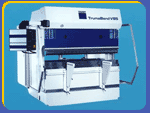 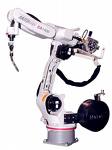 Varilni robot
Viri
Interno gradivo firme  Sico  - Šempeter
http://www.istrabenzplini.si
sl.wikipedia.org
www.fs.uni-lj.si